Les Gezonde zwangerschap
Plaatje
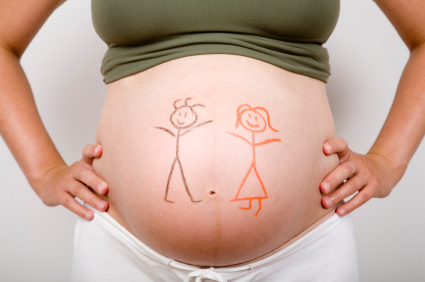 Gezonde zwangerschap
Waarom deze les?

   Eén op de honderd Nederlandse baby’s sterft rond de geboorte      
     (1700 baby’s per jaar)

   Nederland heeft de hoogste babysterfte van Europa

   Veel baby’s worden te vroeg geboren of wegen te weinig bij de geboorte

   Van de MBO-studenten die vroegtijdig met school stoppen doet 5,3% op 
     niveau 1/2 en 2,6% op niveau 3/4 dit omdat ze zwanger zijn
Doelen 

Na deze les weten jullie:
   dat het belangrijk is om voor de goede voorwaarden te zorgen voor je aan 
     kinderen begint
   dat kinderen een grote verantwoordelijkheid zijn, die je niet kunt afschuiven op 
     anderen (bv. opa’s en oma’s)
   dat ouders een gezamenlijke verantwoordelijkheid hebben en dat deze al voor de 
     zwangerschap begint
   wat je kunt doen om (te zijner tijd) de kans op een gezonde zwangerschap te 
     vergroten
   wat je kunt doen om de zwangerschap zo goed mogelijk te laten verlopen en het 
     kindje een gezonde start te geven
   dat zowel de moeder als de vader hierin een belangrijke rol hebben
   waar je informatie, steun of hulp kunt zoeken als het gaat om zwanger worden, 
     onvruchtbaarheid, zwangerschap en zwangerschapsverlies
Gezonde zwangerschap
Afspraken

  Behandel elkaar met respect:
 laat elkaar uitpraten
 luister naar elkaar
 lach elkaar niet uit
 geen scheldwoorden of straattaal

  Iedereen heeft recht op een eigen mening

  Iedereen mag zelf bepalen welke informatie wel of niet gedeeld wordt

  Persoonlijke ervaringen en opvattingen worden niet verder verteld

  Mobiel uit
Gezonde zwangerschap
Programma

  Opdracht 1.    Gezinsplanning: Wanneer een kind?

  Opdracht 2.    Kans op gezond zwanger worden
  Opdracht 3.    Een gezonde baby
  Afronding
Gezonde zwangerschap
Opdracht 1.     Gezinsplanning:  Wanneer een kind?

  Vul de vragenlijst in: onder welke voorwaarden wil je kinderen?

  Om je gezin goed te plannen is betrouwbare anticonceptie belangrijk, 
    voor nu of later.

  Kijk op www.anticonceptievoorjou.nl welke anticonceptie het beste bij je past.
Gezonde zwangerschap
Opdracht  2.   Kans op gezond zwanger worden

Zoek informatie op:

www.strakszwangerworden.nl

www.zwangerstraks.nl

www.klaarvooreenkind.nl

www.alcoholinfo.nl

www.jellinek.nl

www.trimbos.nl
Gezonde zwangerschap
Je kunt al naar de verloskundige gaan 
voordat je zwanger bent

    Waar		
Niet Waar
Gezonde zwangerschap
WAAR
Gezonde zwangerschap
Van één glas alcohol kan een vrouw 
al minder vruchtbaar worden

     Waar		
Niet Waar
Gezonde zwangerschap
Waar
Gezonde zwangerschap
Medicijnen die je slikt voordat je zwanger wordt, 
hebben geen invloed op de baby

     Waar		
Niet Waar
Gezonde zwangerschap
Niet waar
Gezonde zwangerschap
Alcohol heeft invloed op de vruchtbaarheid van de man
 
    Waar		
Niet Waar
Gezonde zwangerschap
Waar
Gezonde zwangerschap
Een vrouw kan het beste beginnen met foliumzuur slikken, 
zodra ze ontdekt dat ze zwanger is

     Waar		
Niet Waar
Gezonde zwangerschap
Niet waar
Gezonde zwangerschap
Van chlamydia kun je onvruchtbaar worden

    Waar		
Niet Waar
Gezonde zwangerschap
Waar
Gezonde zwangerschap
Harddrugs kunnen de vruchtbaarheid van de vrouw 
én van de man verminderen

    Waar		
Niet Waar
Gezonde zwangerschap
Waar
Gezonde zwangerschap
Mannen blijven hun hele leven even vruchtbaar

    Waar		
Niet Waar
Gezonde zwangerschap
Niet waar
Gezonde zwangerschap
Van alcohol kan een man erectieproblemen krijgen

    Waar		
Niet Waar
Gezonde zwangerschap
Waar
Gezonde zwangerschap
Een vrouw van onder de 30 jaar wordt 10 x zo snel zwanger 
als een vrouw van 40 jaar

     Waar		
Niet Waar
Gezonde zwangerschap
Waar
Gezonde zwangerschap
Hoe meer overgewicht  de vrouw heeft, 
des te kleiner de kans dat het lukt om zwanger te worden

     Waar		
Niet Waar
Gezonde zwangerschap
Waar
Gezonde zwangerschap
Als de vader en moeder familie van elkaar zijn,
 is er een grotere kans dat de baby een erfelijke ziekte heeft

    Waar		
Niet Waar
Gezonde zwangerschap
Waar
Gezonde zwangerschap
Mannen die roken maken minder spermacellen aan

     Waar		
Niet Waar
Gezonde zwangerschap
Waar
Gezonde zwangerschap
Je kunt een erfelijke ziekte doorgeven aan je kind,
ook al heb je de ziekte zelf niet

     Waar		
Niet Waar
Gezonde zwangerschap
Waar
Gezonde zwangerschap
Blowen heeft invloed op de vruchtbaarheid van de man

     Waar		
Niet Waar
Gezonde zwangerschap
Waar
Gezonde zwangerschap
Vrouwen die roken hebben minder kans 
om zwanger te worden

     Waar		
Niet Waar
Gezonde zwangerschap
Waar
Gezonde zwangerschap
We gaan nu de animatie over bevruchting en zwangerschap bekijken
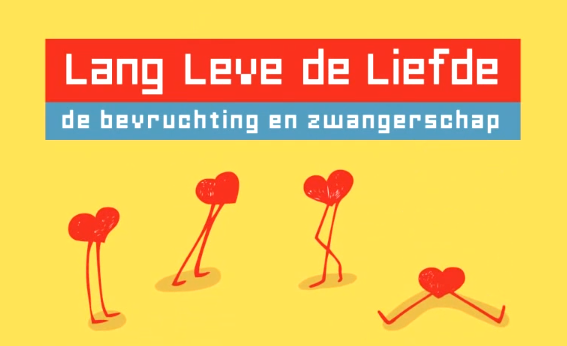 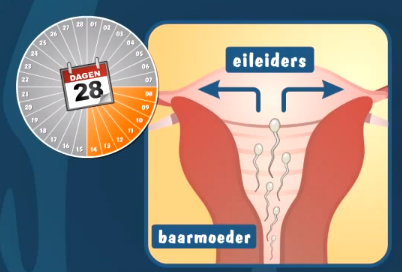 We gaan nu een film bekijken over FAS, het Foetaal Alcohol Syndroom

	http://vimeo.com/83525511
Gezonde zwangerschap
Waar kun je informatie vinden?
   www.sense.info:  ook bellen, e-mailen, chatten en spreekuren

   www.soaaids.nl:  ook bellen, e-mailen en chatten

   www.alcohol.info 

   www.trimbos.nl 

   www.jellinek.nl 

   huisarts